GRAPHICAL ABSTRACT GUIDELINE
Number of pages: 1 only

Must contain
Name of PI
CoE Niche area
Project title
Problem statement
Proposed solution(s)
Stakeholder(s) involved
Potential impact(s) / outcome(s)
1
Name of PI
CoE Niche Area
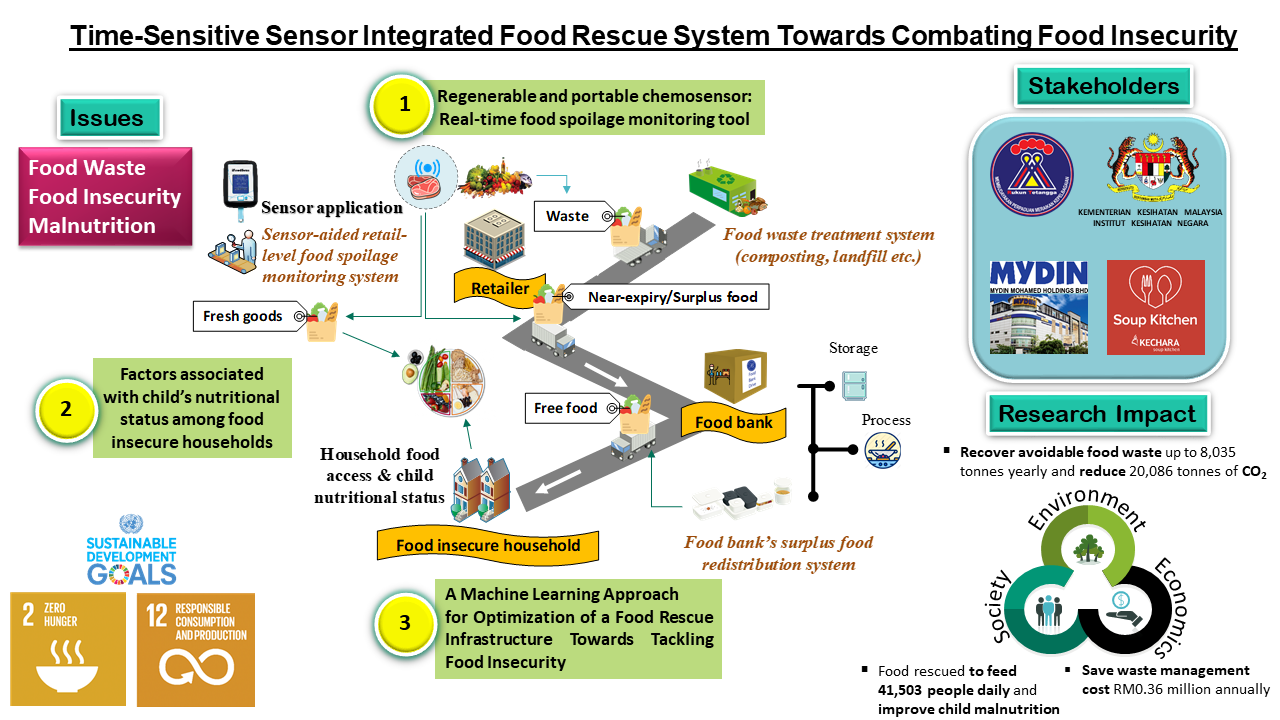 Project 
title
SAMPLE
2
Name of PI
CoE Niche Area
Tailor-made Fibre-reinforced Composite (FRC) Splint Fabrication for Management of Hypermobile Teeth in Periodontally Compromised Patients
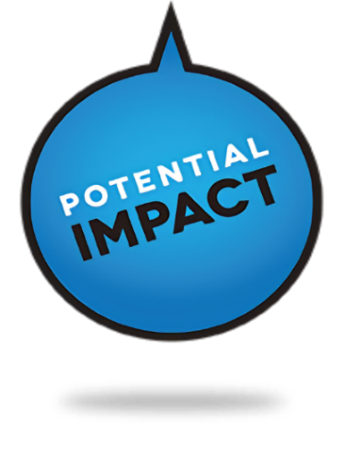 Project 
title
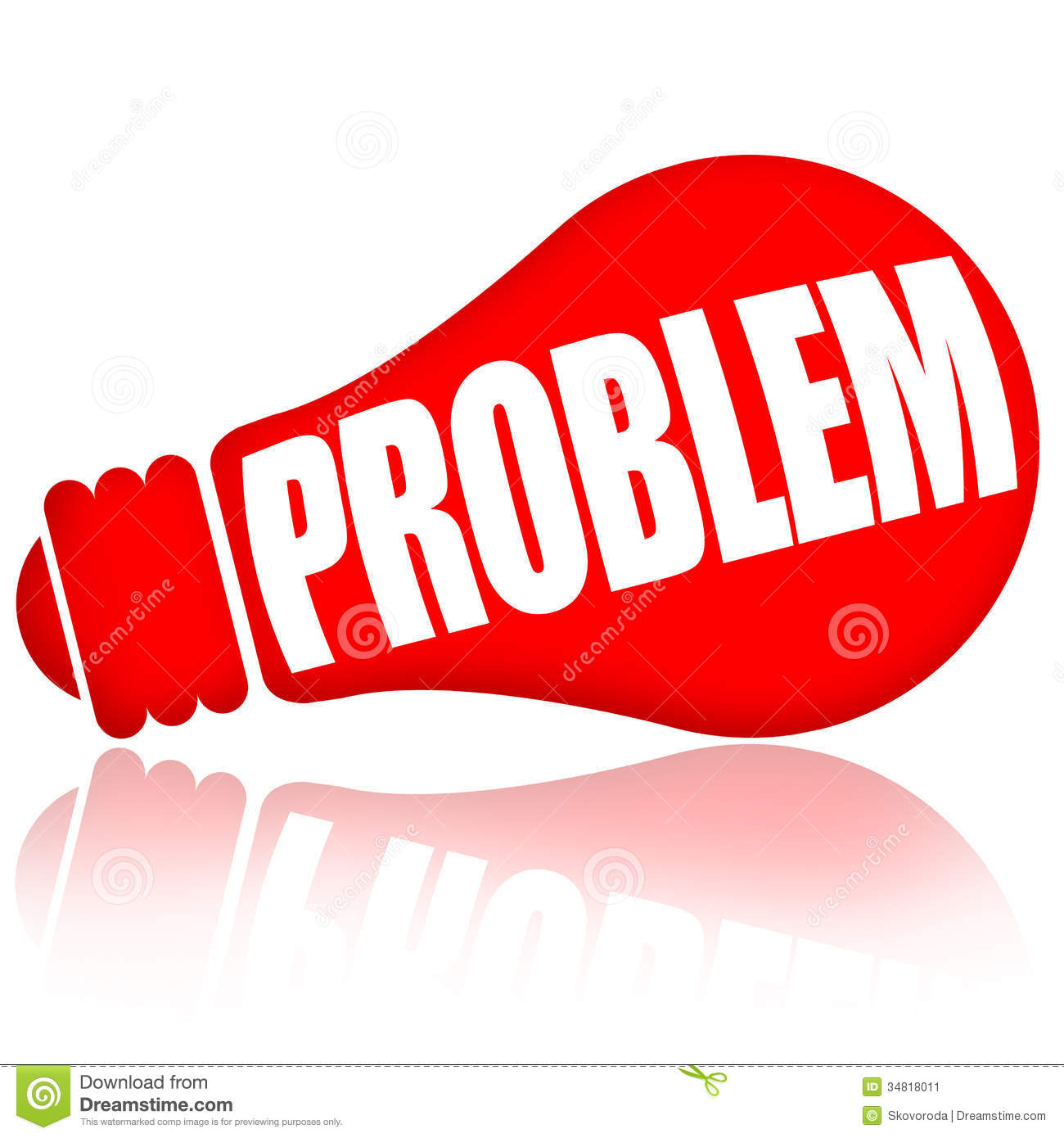 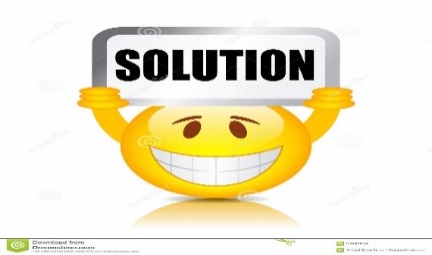 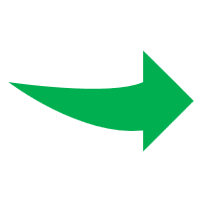 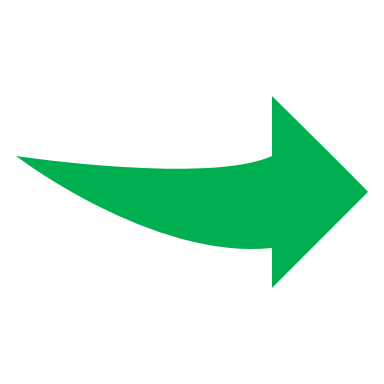 SAMPLE
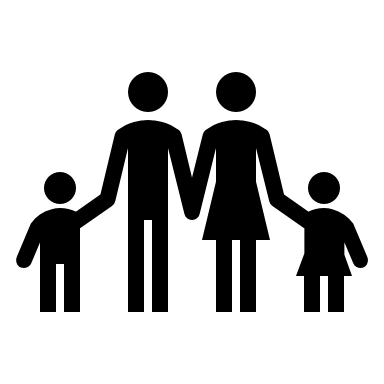 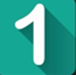 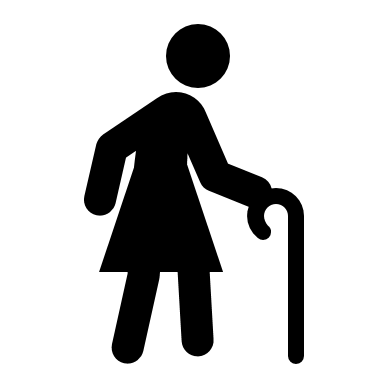 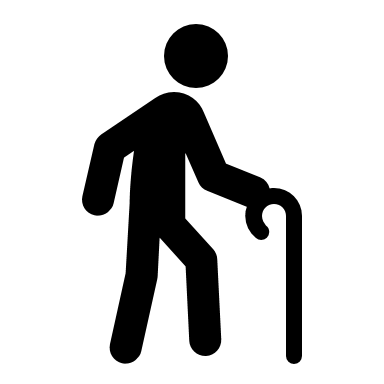 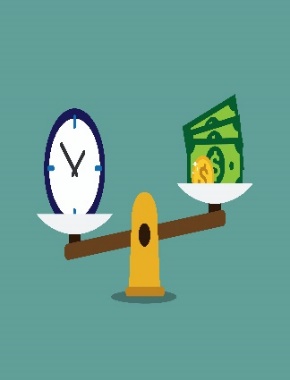 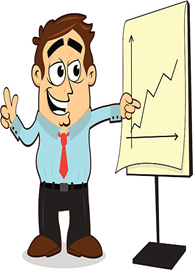 OHIP-14 & NutQoL
B40
ELDERLY
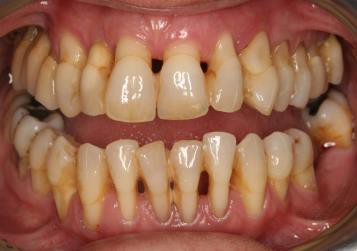 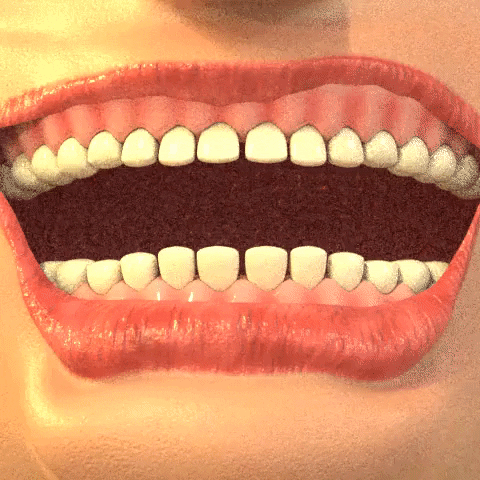 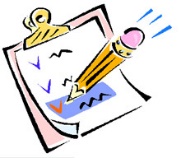 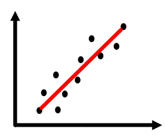 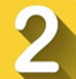 Fracture analysis
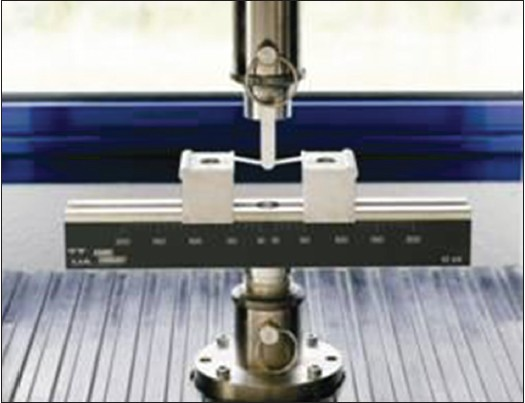 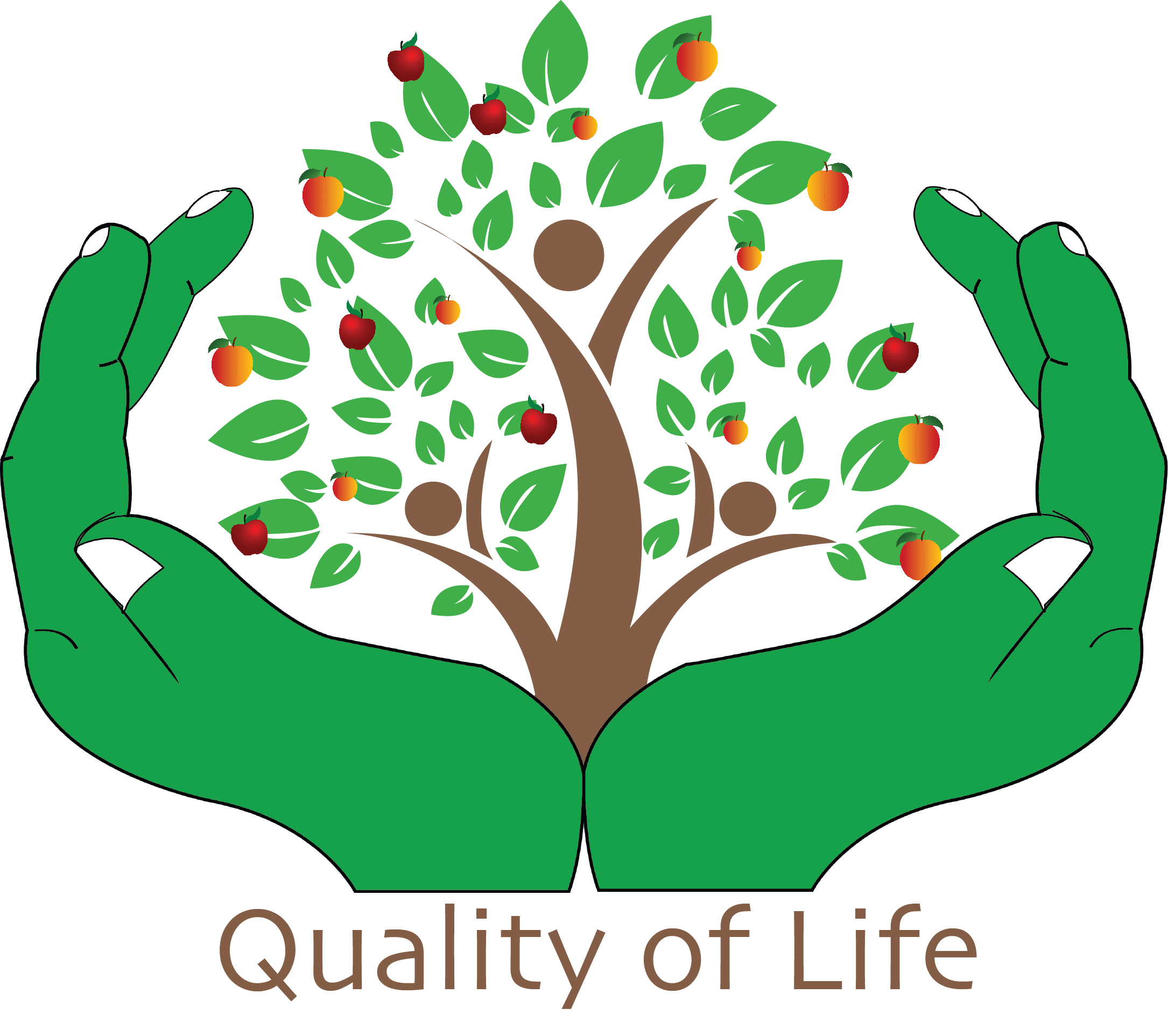 Hypermobile teeth
 (Periodontally compromised patients)
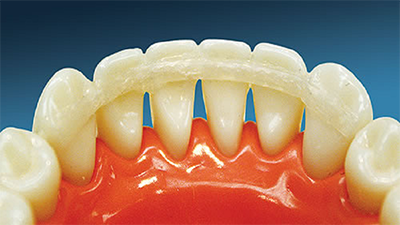 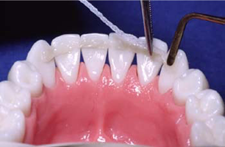 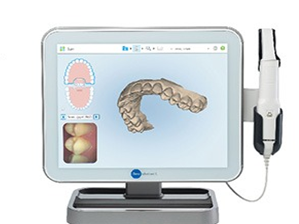 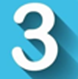 Tailor-made FRC splint
Fibre-reinforced composite (FRC) splint fracture
3